The Committee
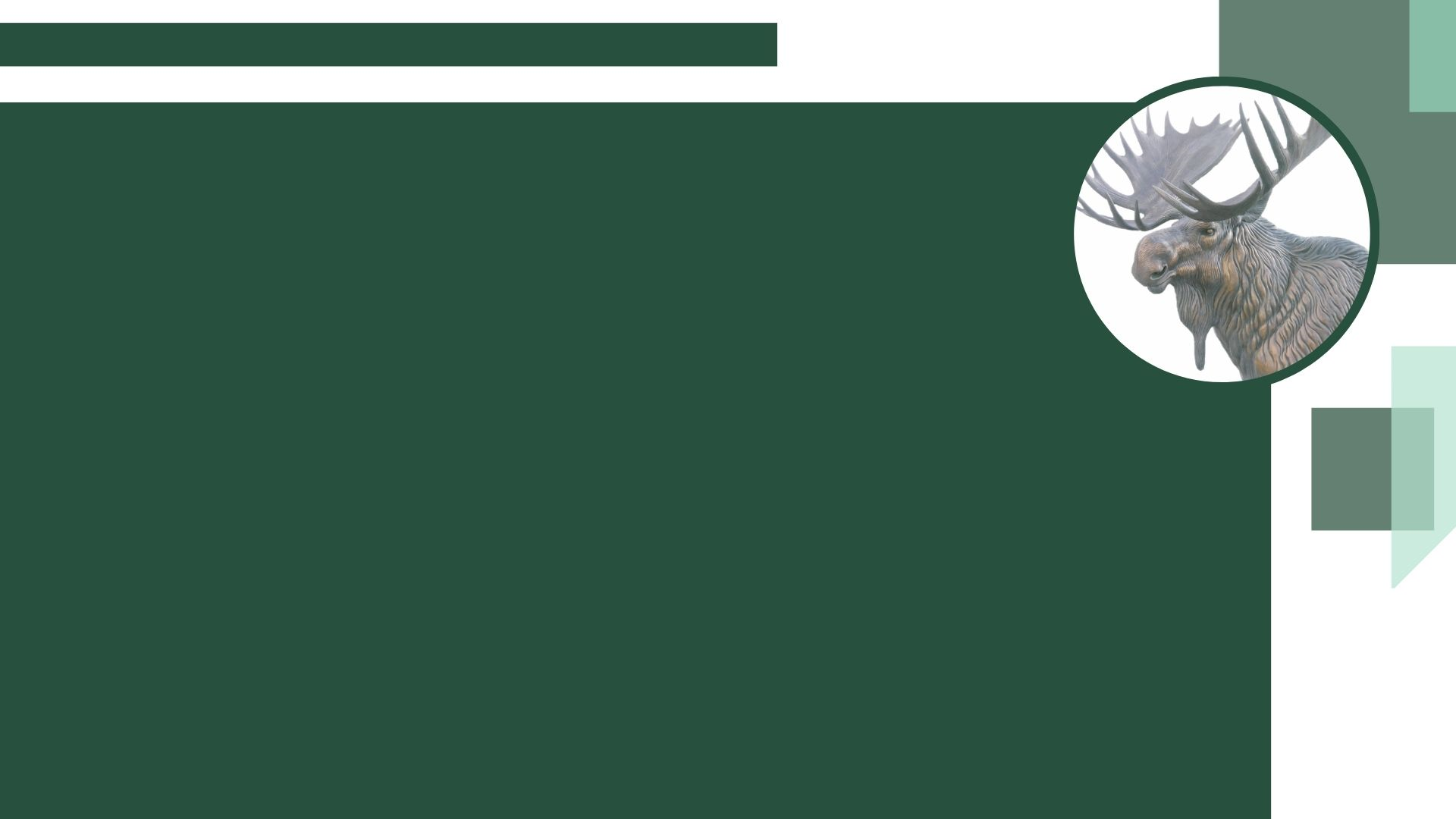 Why it is important
To comply with IRS regulations
Protect Not for Profit Status
To protect the assets of the lodge and lodge officers
Lodge Officers can be held financially accountable for lodge indebtedness
Identify misappropriation
To ensure the General Laws are being followed
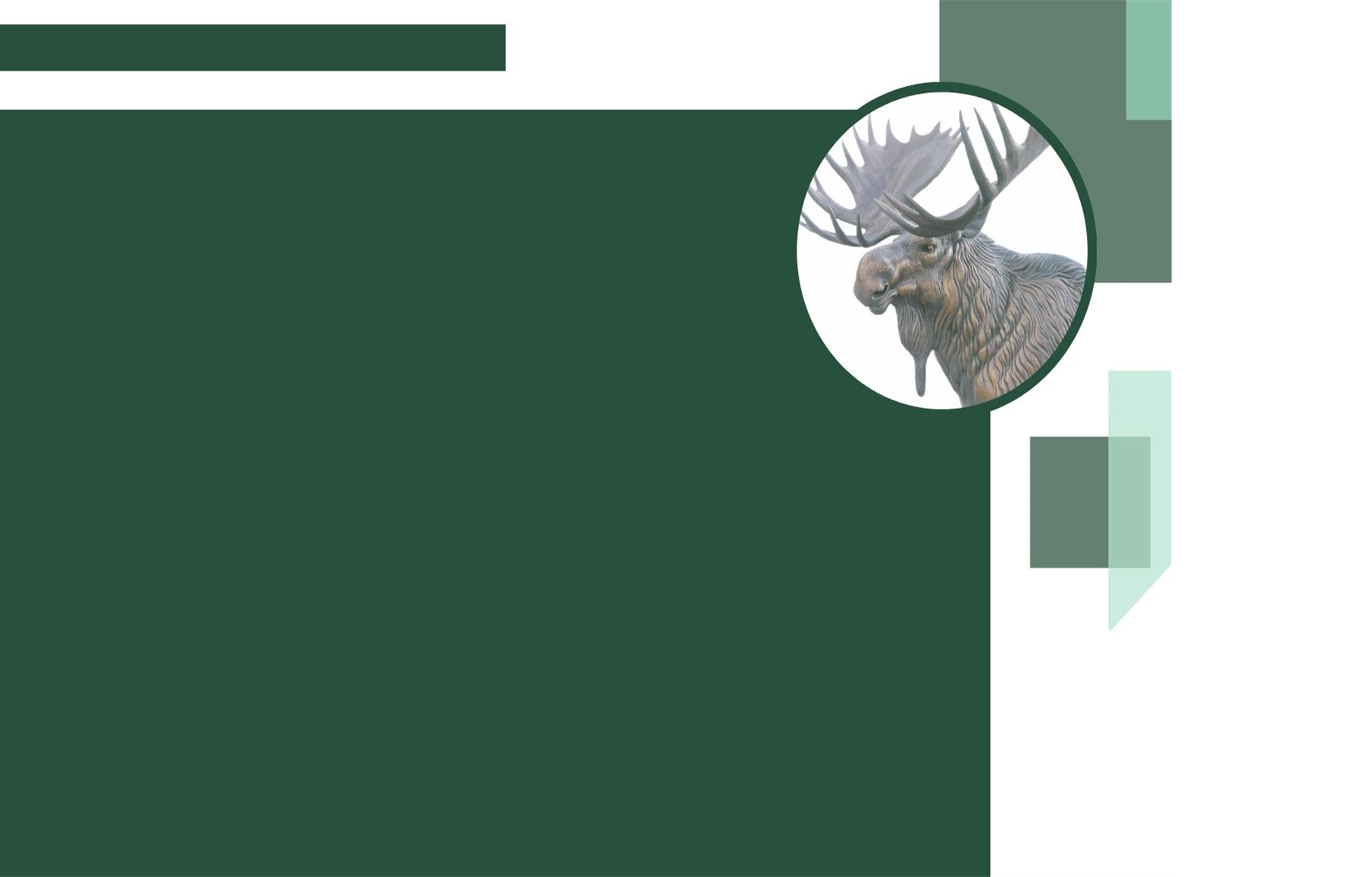 Why we have one
Help Identify
990 Tax Form Not Filed on Time
$20 per day fine, EVERY day; loss
   of not-for-profit status after 3 years;
   liable for tax on ALL INCOME
Property Tax Not Paid
Sheriff’s Sale of Property
Employee Taxes not Paid
Huge IRS fines and penalties
Sales Taxes not Paid
Loss of Liquor or Food Service License
Levy or huge penalties
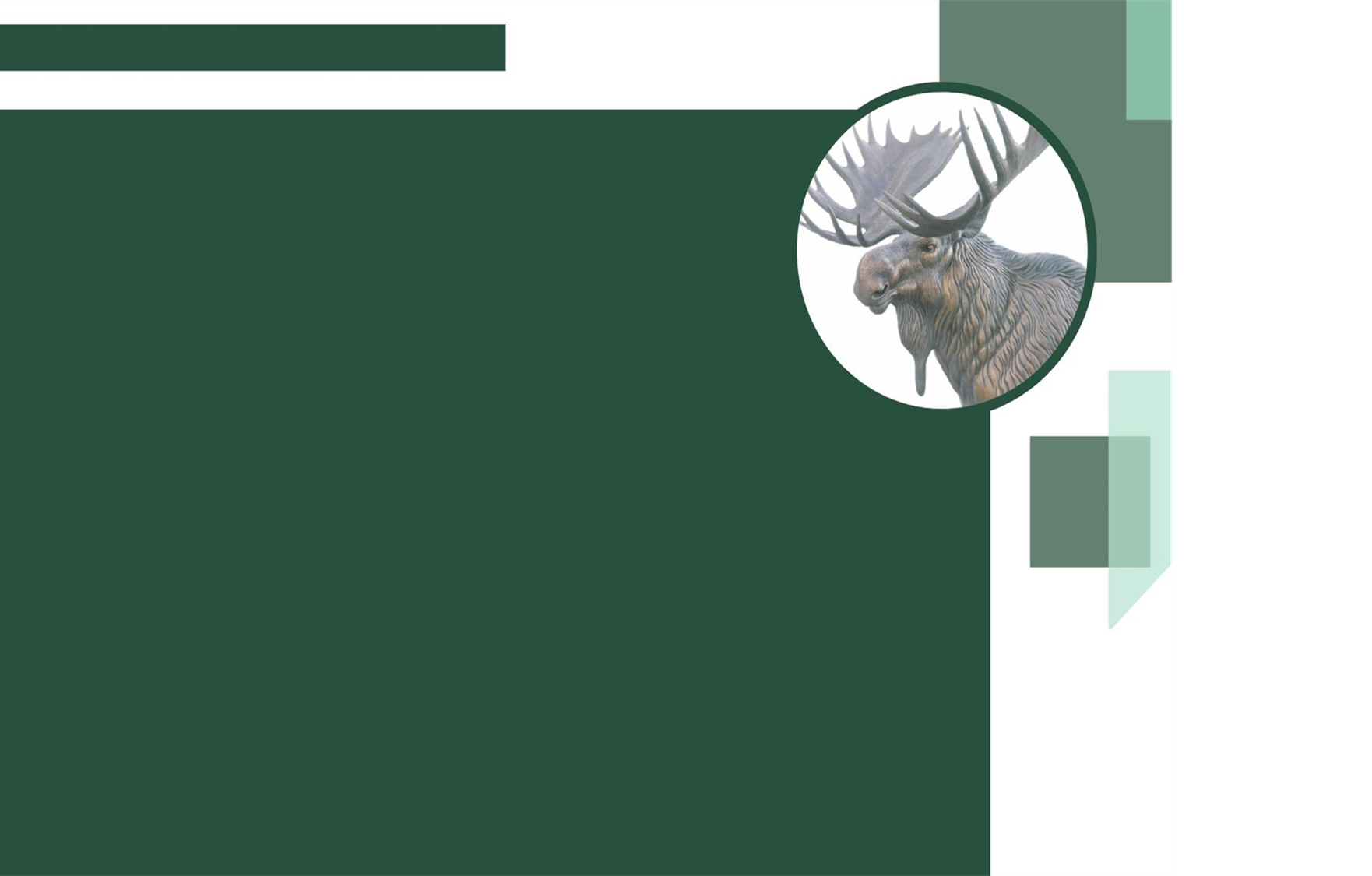 What happens when
Property Insurances lapses and damage occurs
Loss of building, business, and liability
    for injuries
Worker’s Compensation Insurance lapses
Law suit for injuries
Loss of business and operating licenses
Surety/Fidelity Bond lapses and there is theft by employees/officers
Assets disappear for good

These are only SOME
of the possible repercussions!
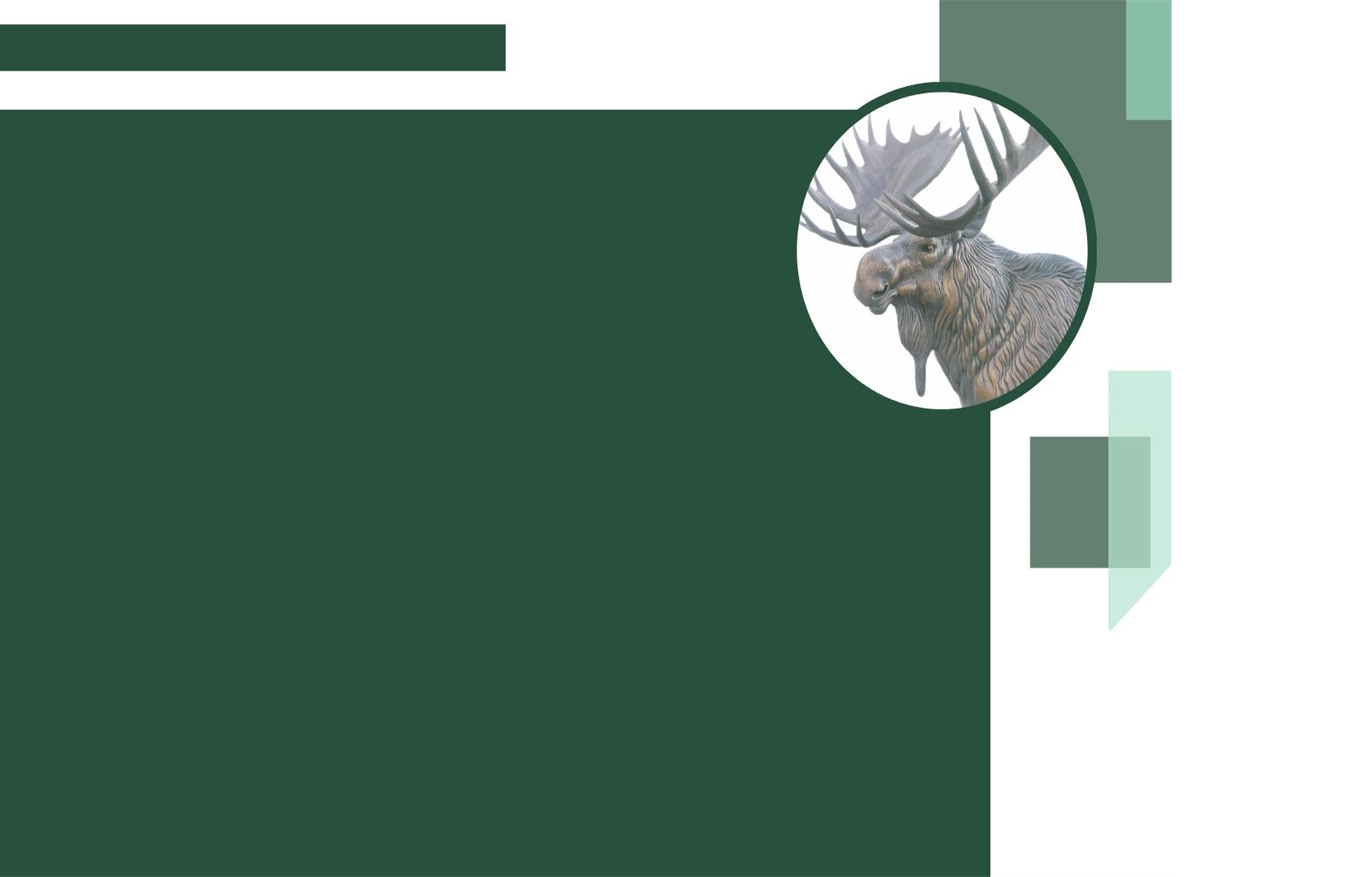 What is it?
What is a financial review:
Independent and systematic
   examination of:
Financial Records
Receipts
Non-financial records
Other Lodge document
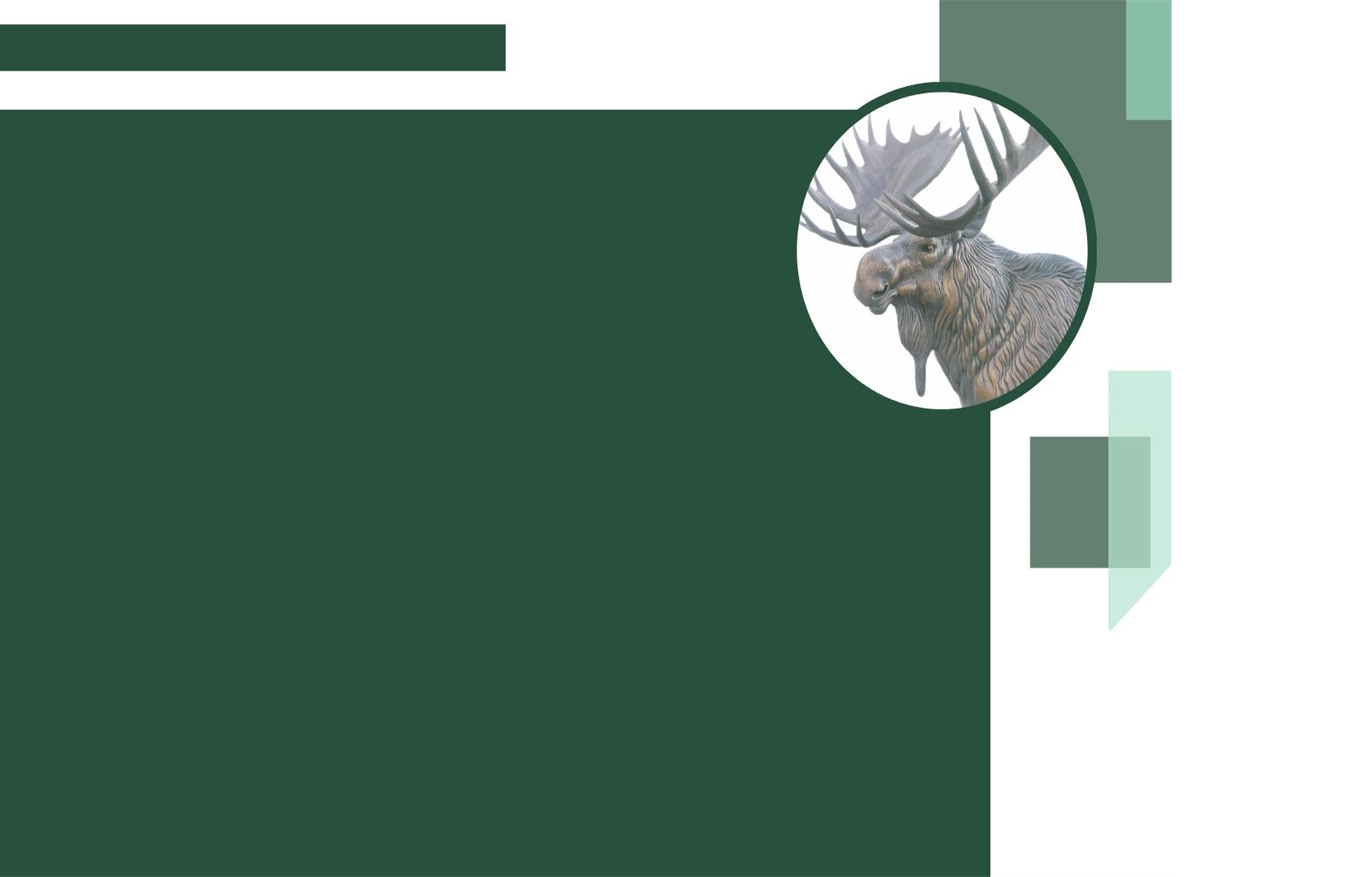 What you will need monthly
Income documents:
Weekly envelopes and matching
   deposit slips
Pull Tab tracking sheets & inventory
Video Gaming records
Receipt Books
Committee Funds
Committee Members are not bonded
Endowment, Membership Dues, Applications, Transfers, Hall Rental, Donations
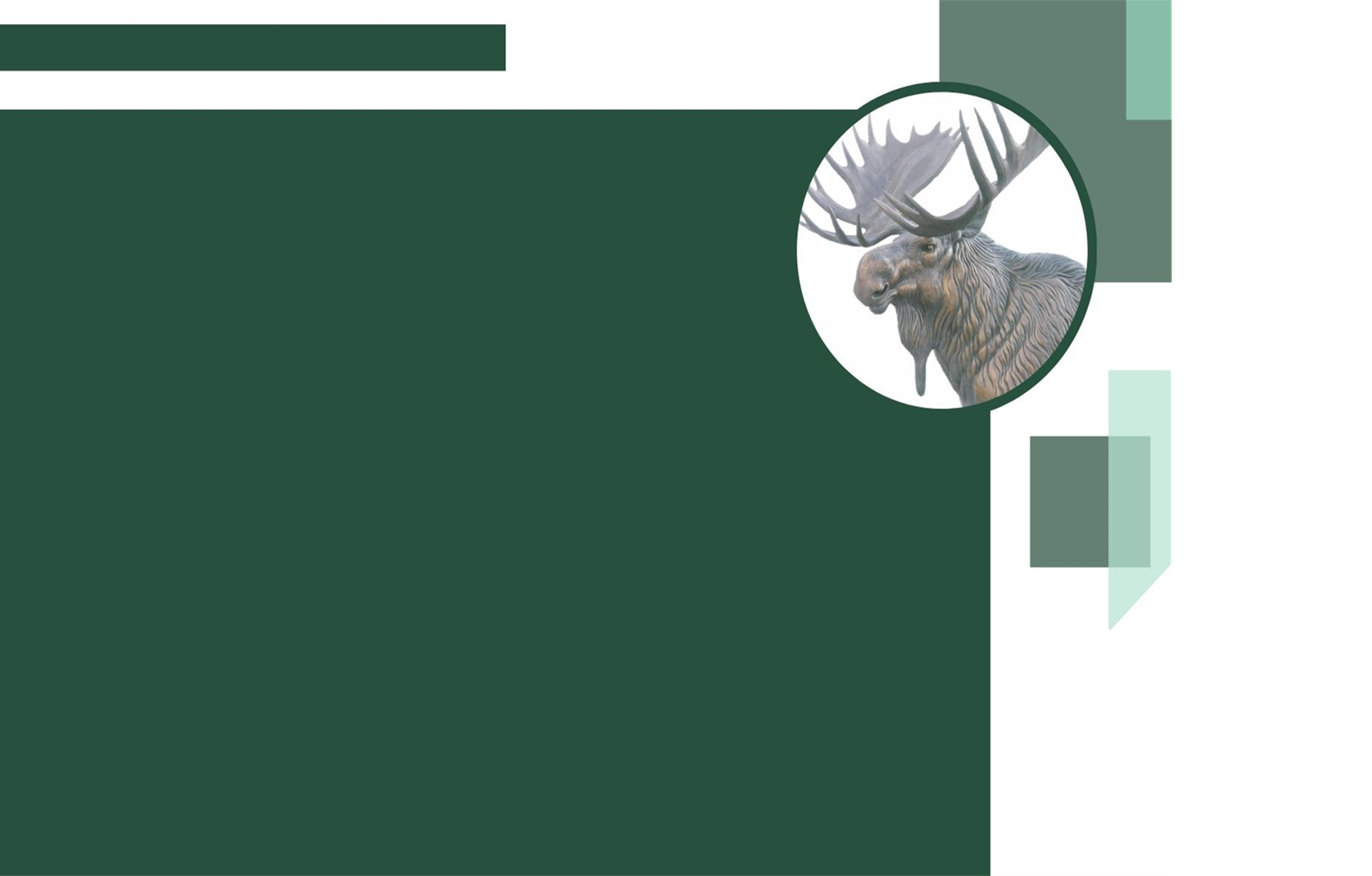 What you will need monthly
Expenditures:
Beer, liquor, wine, food, invoices
Vendor invoices, paid and unpaid
Other bills
Mortgage/Rent
Utilities
Repairs
Insurance
Charitable donations
Credit Card Bill
The list goes on………
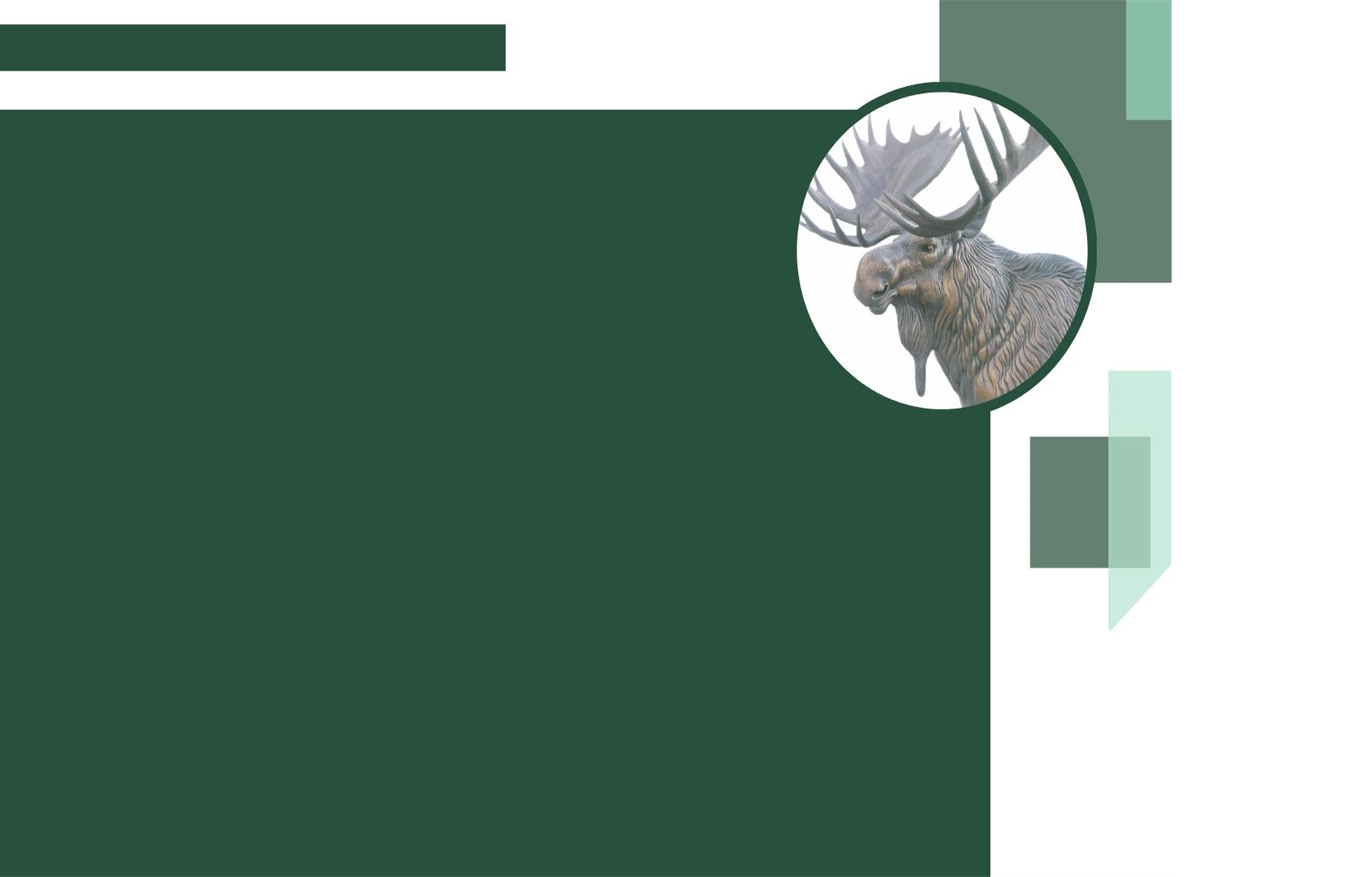 What you will need monthly
Bank Statements and reconciliation summaries
     for all accounts including checking, savings, 
     investments
Last month’s Balance Sheet and Profit & Loss Detail
Meeting minutes – Board of Officer & General Membership
Signed by President & Administrator
Applicant and Sponsor Information
Bills Paid to include check number and amount
Membership/LCL records
Employee Records, I-9, W-4, W-2s
940/941 – Federal Payroll Tax
State Payroll Tax Documents
Sales Tax Filings
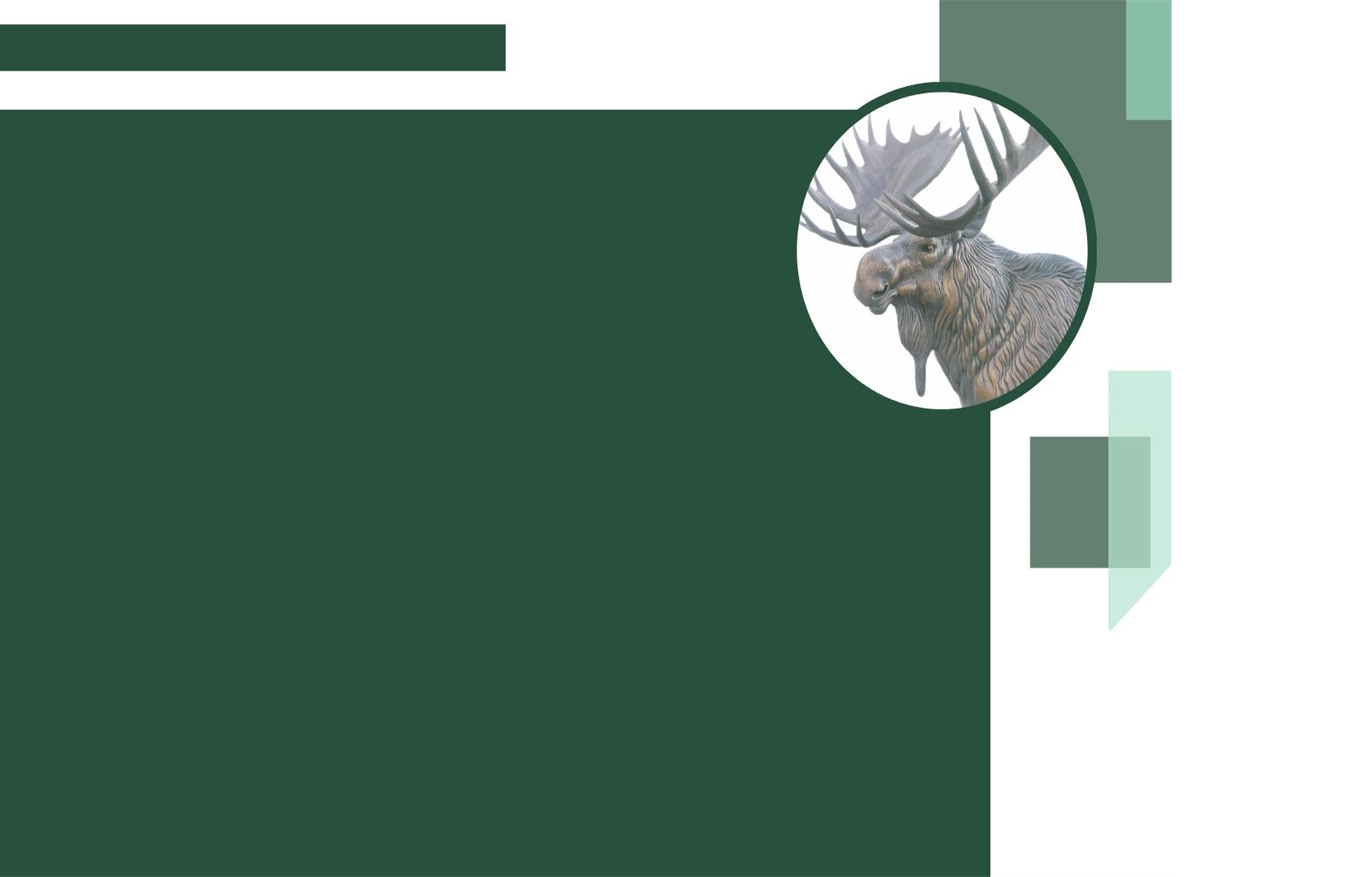 Examined less frequently
Annually
990’s with all required schedules
Permits and Licenses
State Incorporation Status
Updated Bank Signature Cards
Semi-Annually
Insurances
Fidelity Bond
Building & Property
Workers Compensation
Quarterly
Moose International A/R
Association Per Capita
Hall Rental
Other required at
      State & Local Filings

-    1099’s & W-2G’s
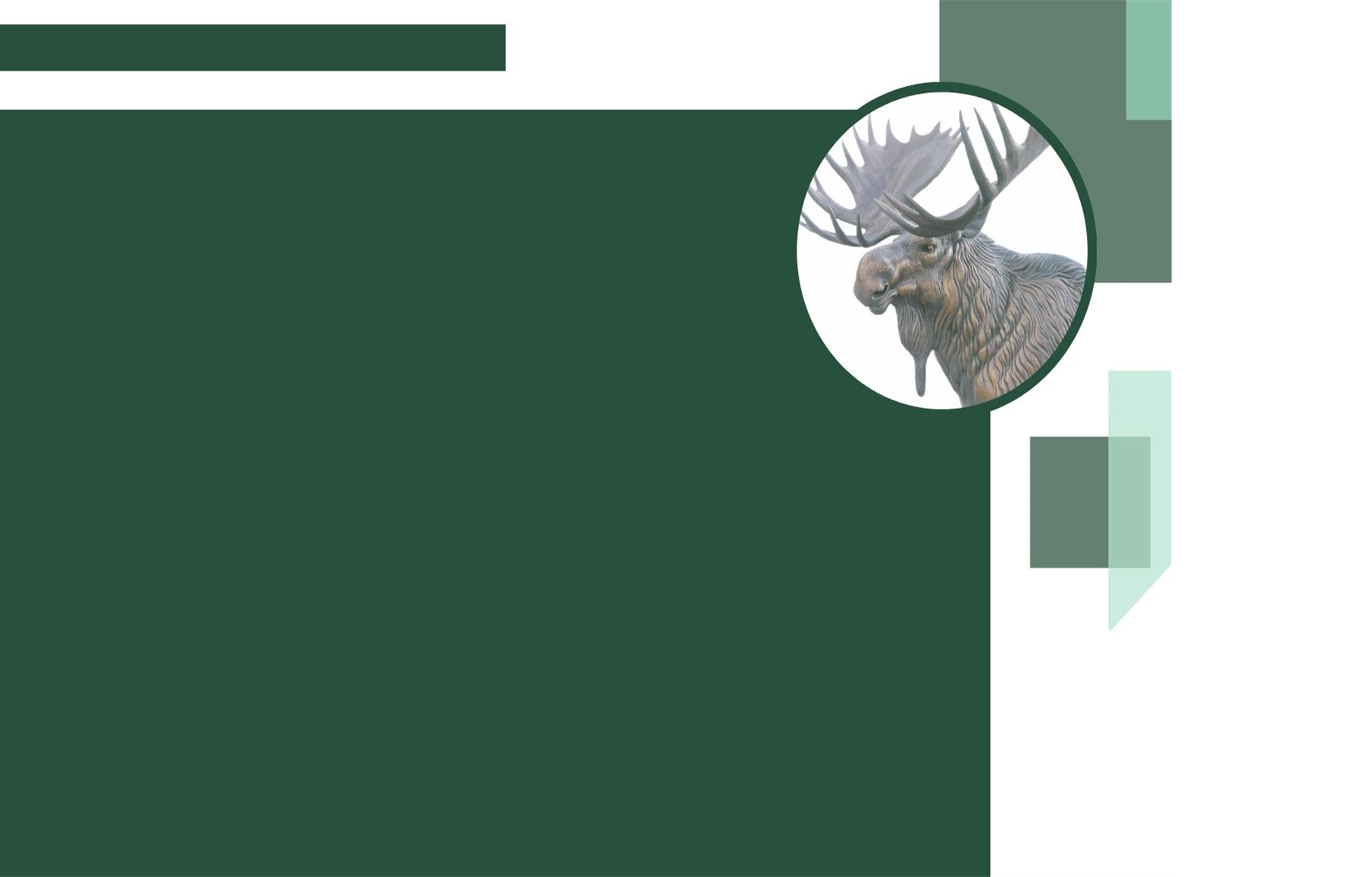 Where to hold the review
Secure area within the lodge
No lodge property, paraphernalia, or
     documents should leave the lodge
Don’t leave files unattended
At least two persons shall remain with items to be reviewed at all times
Do not share information beyond Committee members
A report shall be given monthly by the Committee Chairman in the General Membership meeting
Allow sufficient time for review
Quarterly and Annual reviews may require more time
Upon completion all items shall be returned to the Administrator
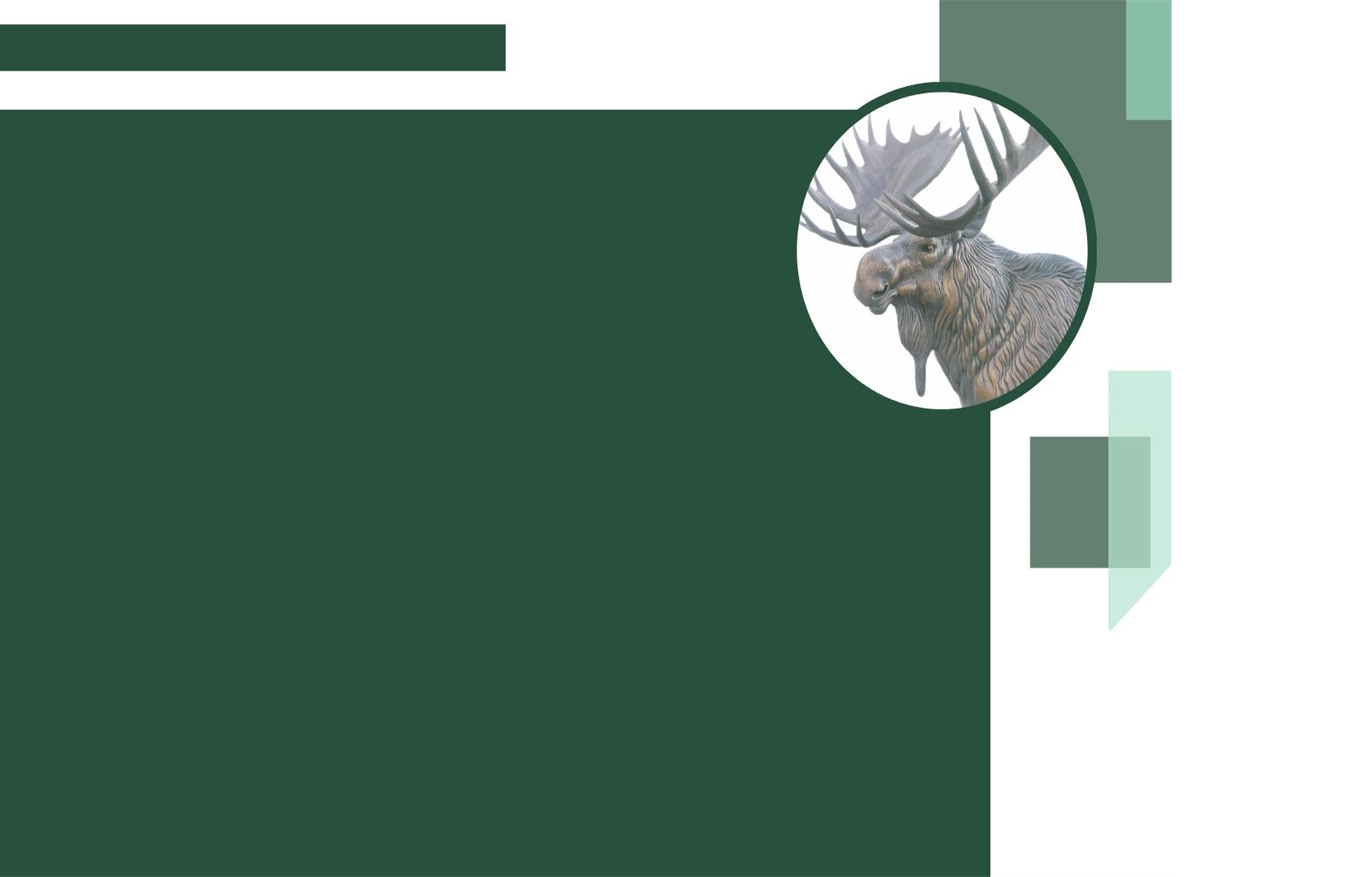 When to conduct reviews
Monthly reviews should be scheduled as soon
     as the monthly bank reconciliations are
     complete
Reconciliations must be completed by the
    15th of every month
Financial Review Committee Report to be read at the 2nd meeting of each month
Chairman shall contact the Administrator to verify timing
Administrator shall have all requested items available for committee
Administrator should be available for questions
Two out of three committee members shall be present for review
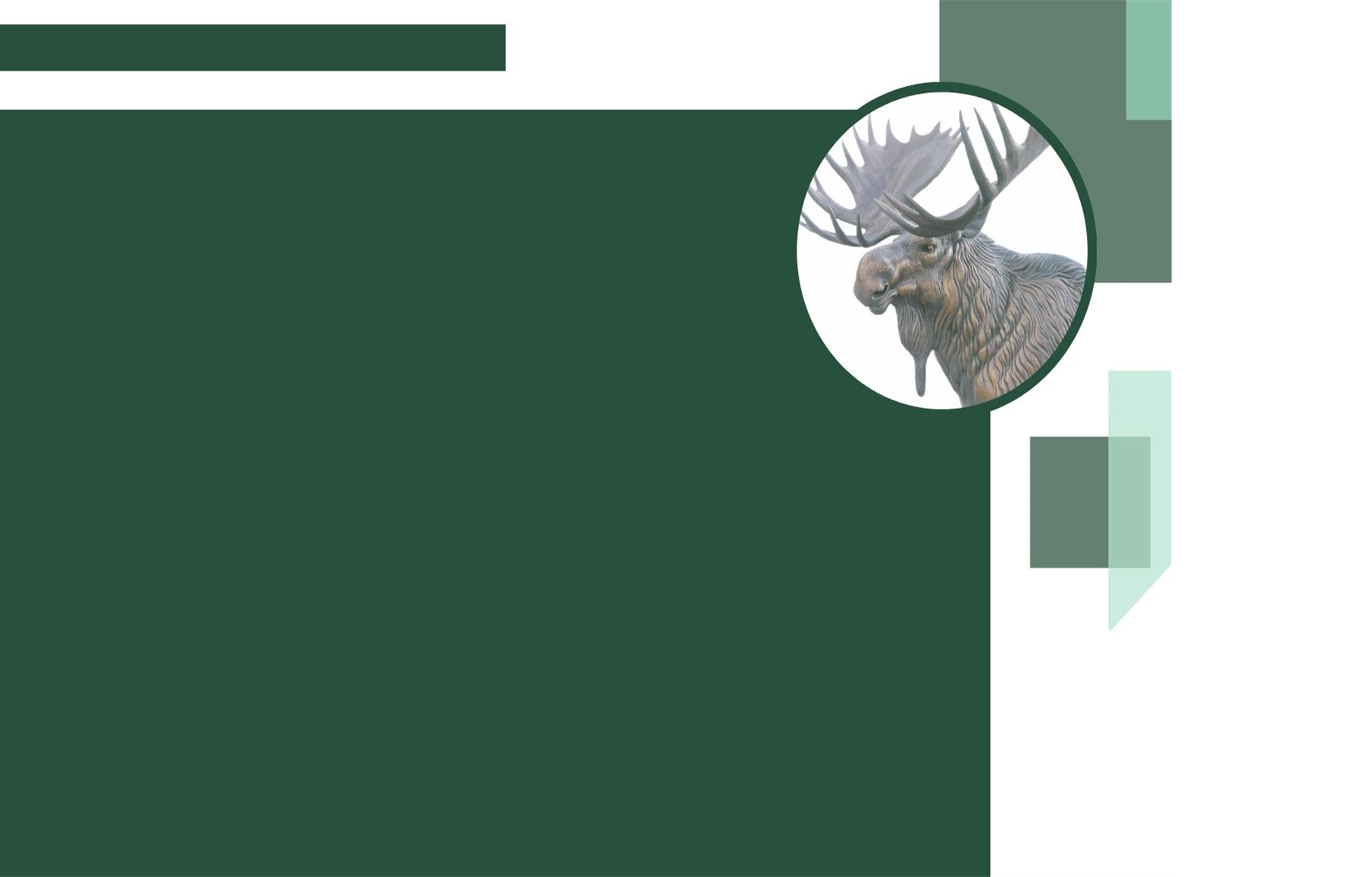 Who is theFinancial Review Committee
By virtue of elected office the Chaplain is on the Financial Review Committee
President appoints a Committee Chairman and a second committee member
Preferred Committee members should have some business, accounting, or financial knowledge/background
Other Elected Officers do not serve on this committee
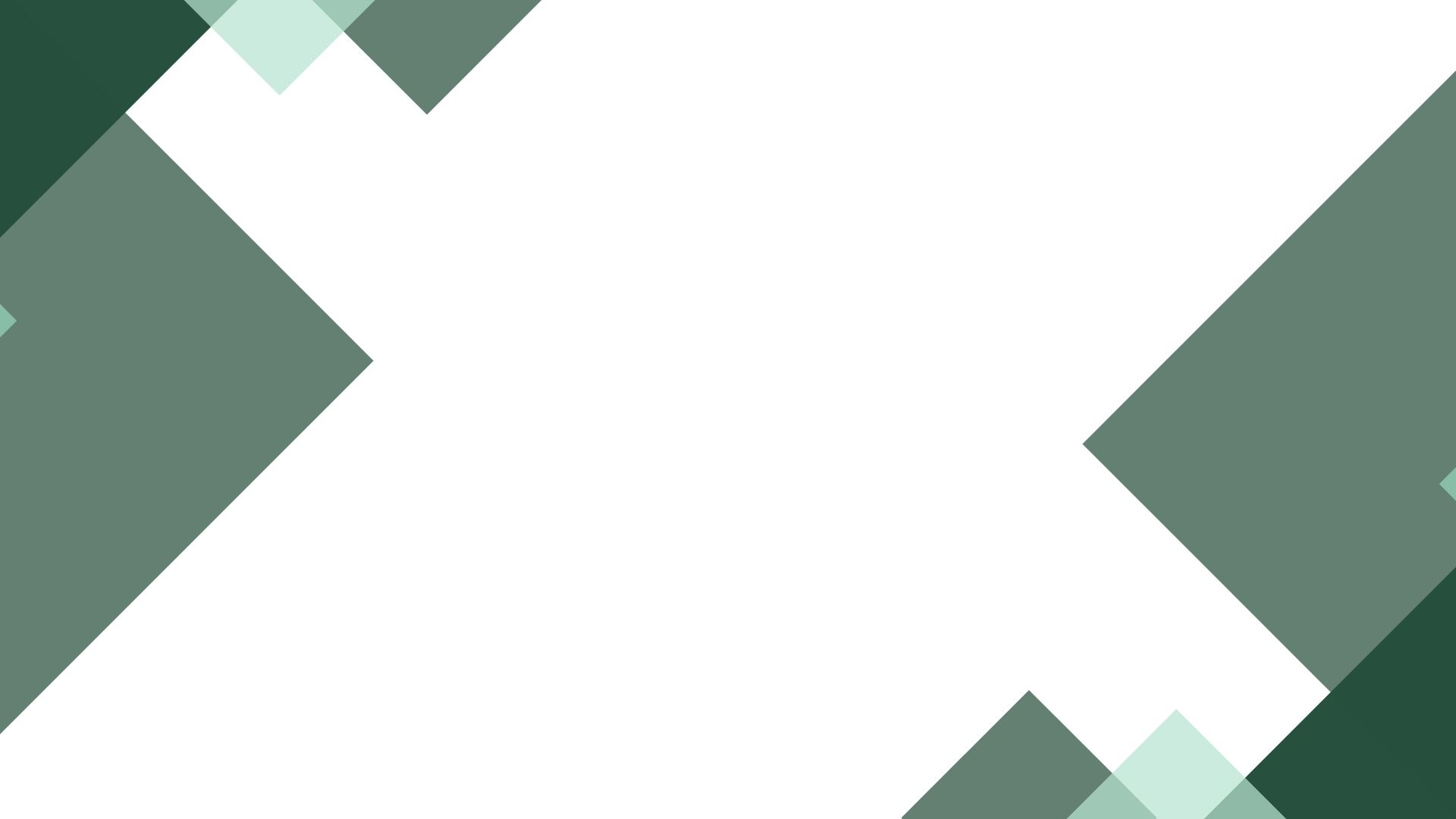 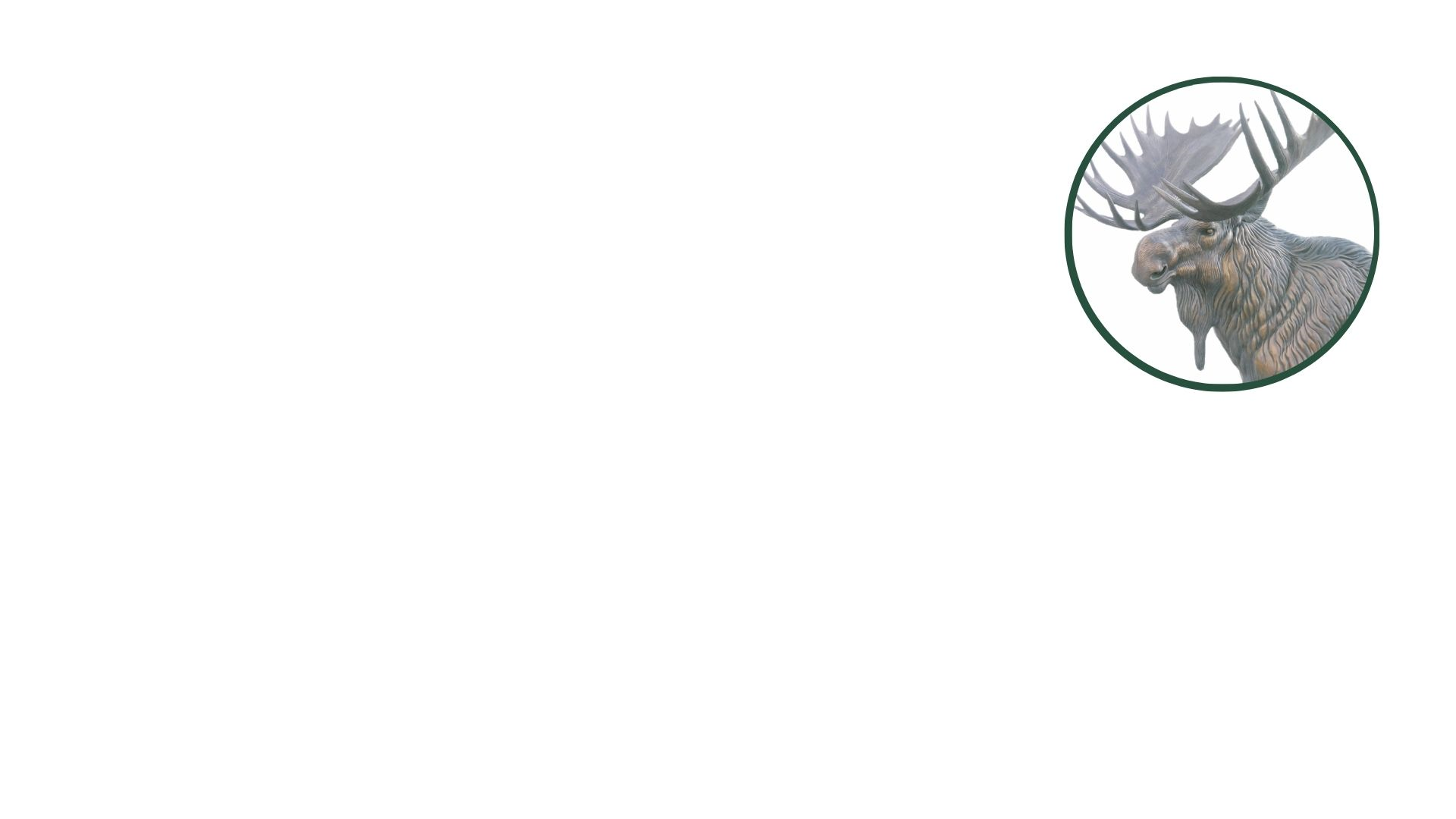 Questions &
Things to Remember
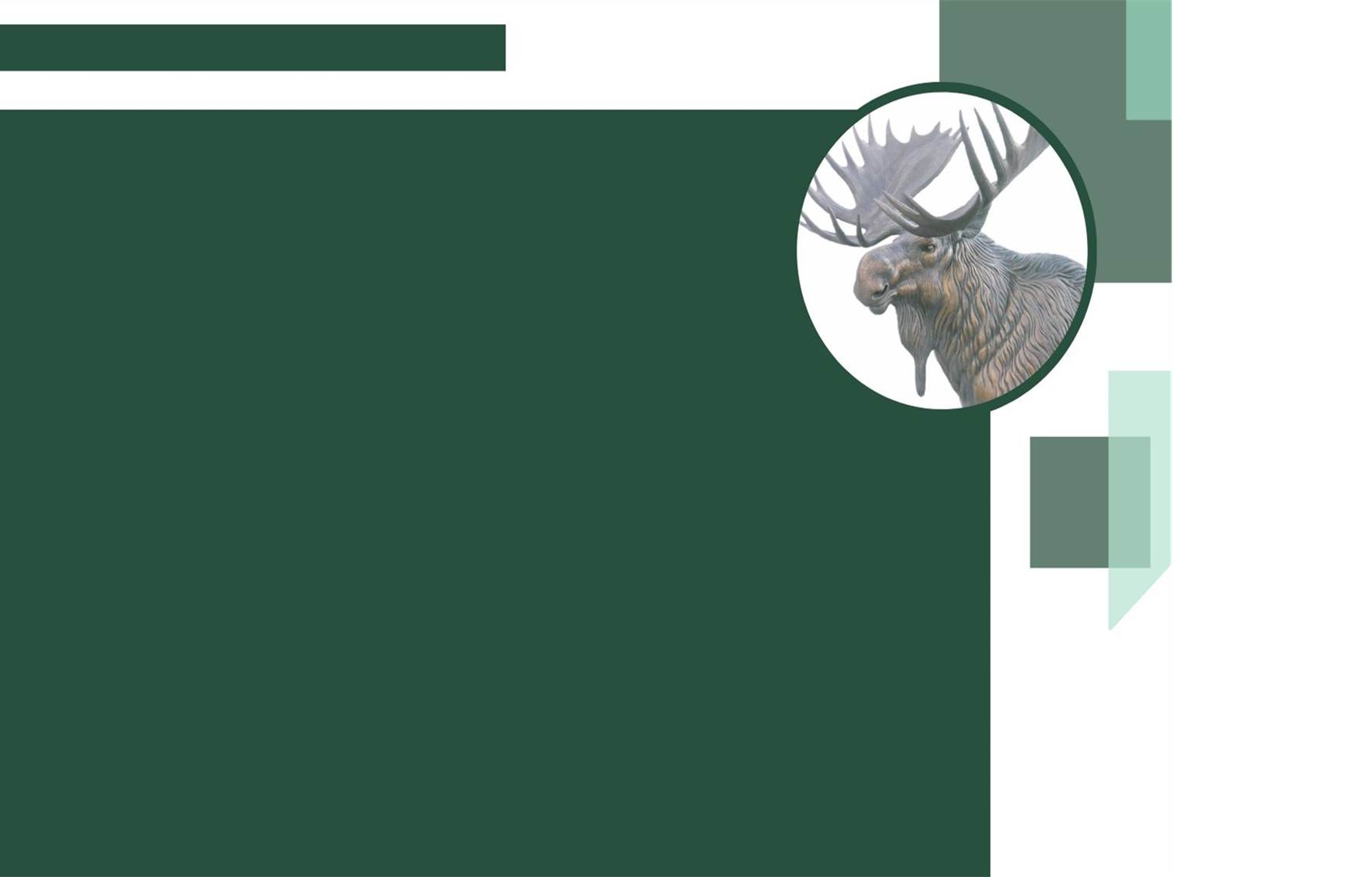 Real FRS Findings…
Payroll taxes weren’t paid - owe back
     taxes, owe penalties and fines 
Didn’t pay real estate taxes – the
     Government is selling the Lodge
Didn’t pay liquor tax or renew licenses - no longer eligible to have liquor licenses
Thought you had money but you don’t
Board of Officers Reply to all of above
 “We didn’t know...”
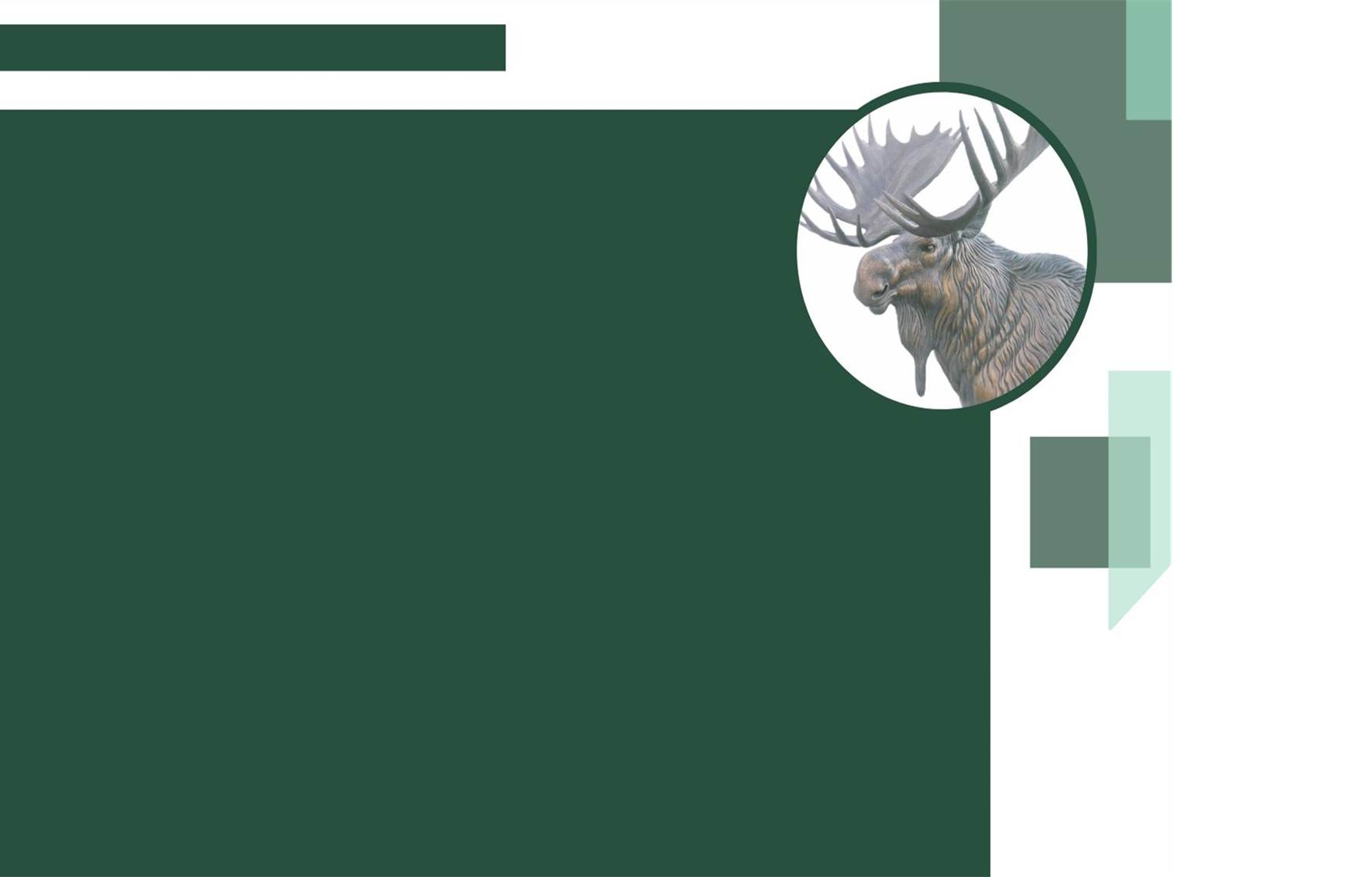 And Now You Know…
A Reminder to the Board of Officers 
When the IRS says the “Lodge” owes
    taxes, fines, and penalties, and the “Lodge”
    doesn’t have any money, the Board of Officers’
    personal finances are next on their list
So, Brother or Sister President, do you still have the excuse that “No one will do it”, or do you find just TWO members willing to help
   the lodge?
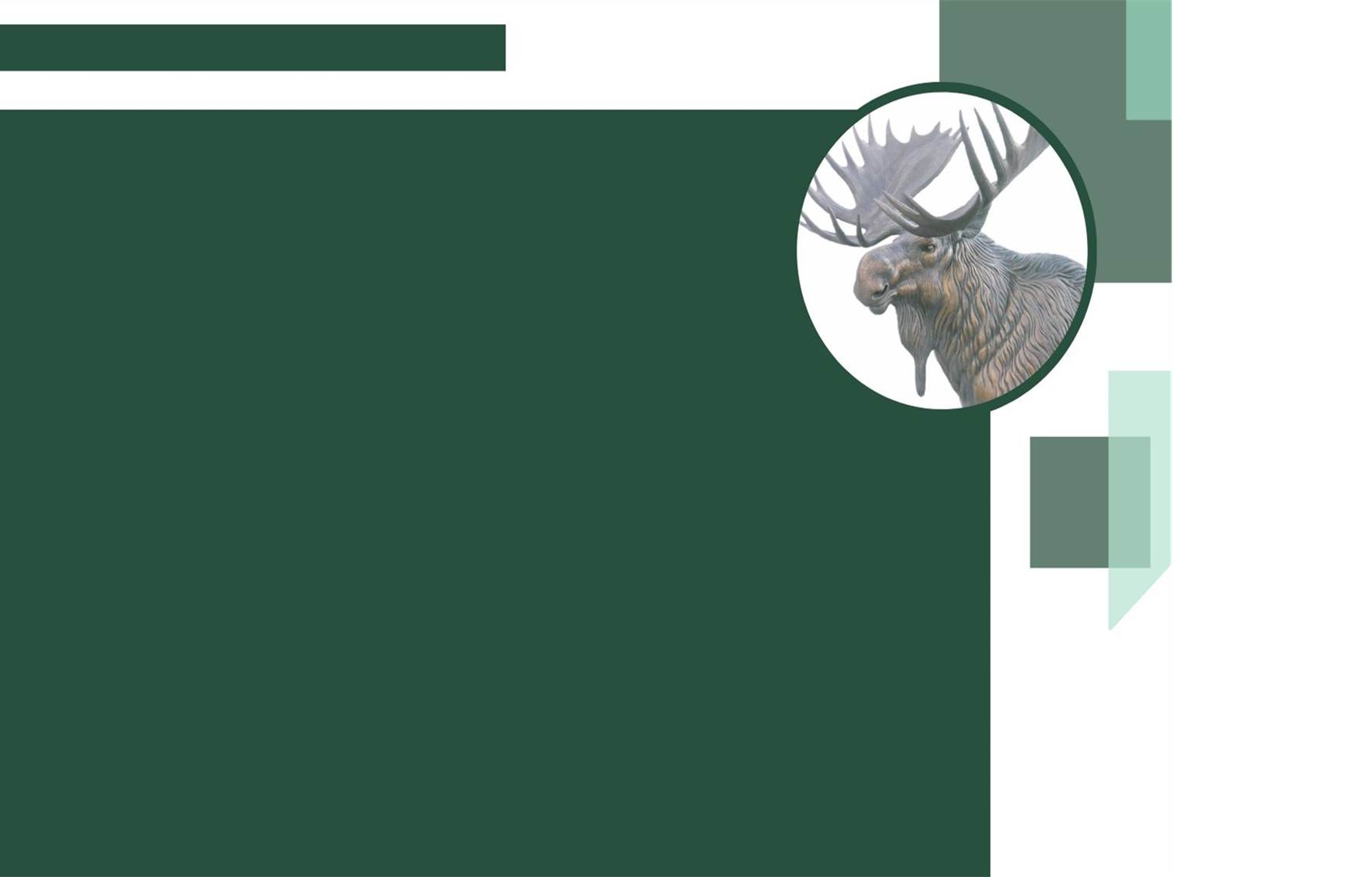 Reference Materials
General Laws
Officers’ & Committeemen’s Handbook
Financial Review Committee Handbook
Financial Review Committee Monthly
    and Semi-Annual Forms
Financial Review Committee Checklist
https://www.mooseintl.org/moose-training/forms-and-documents/